Deep Adaptation and GP training under pressure
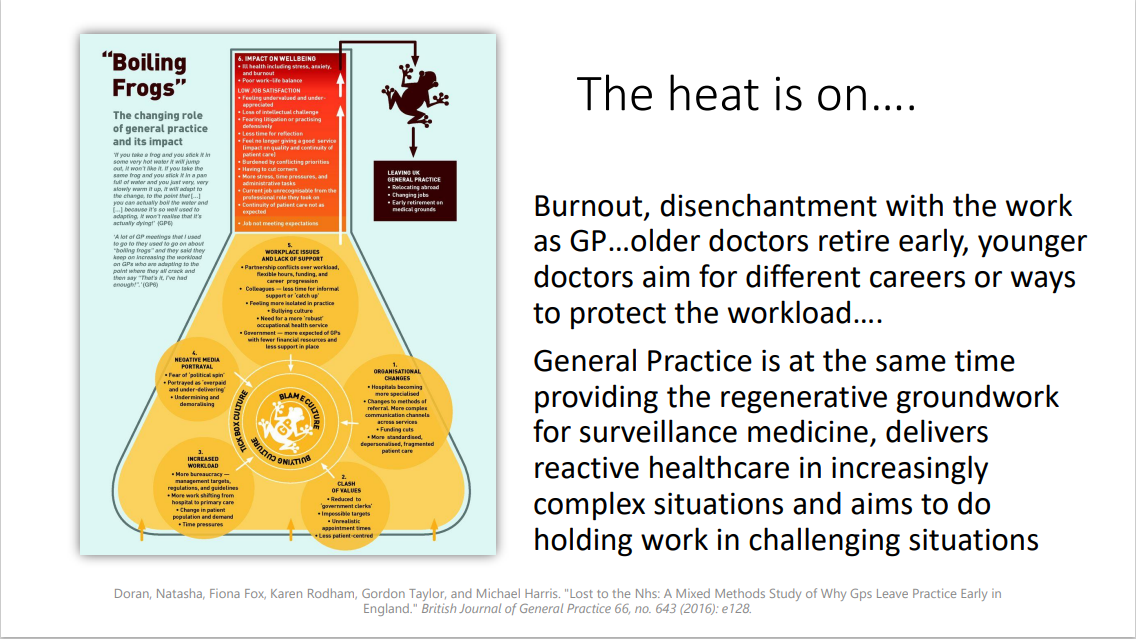 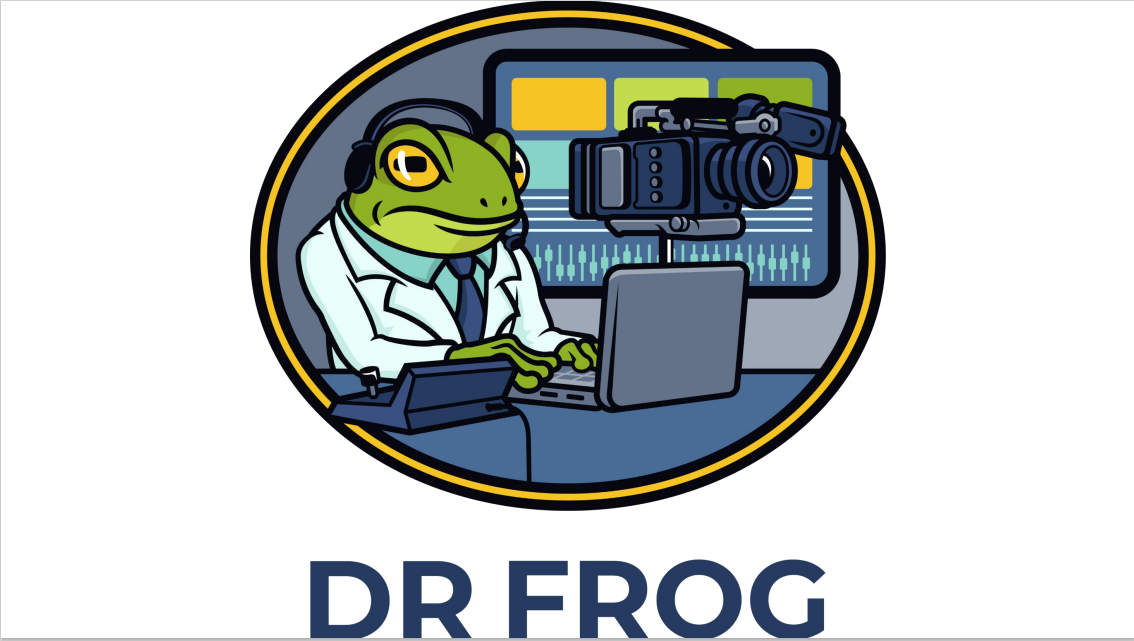 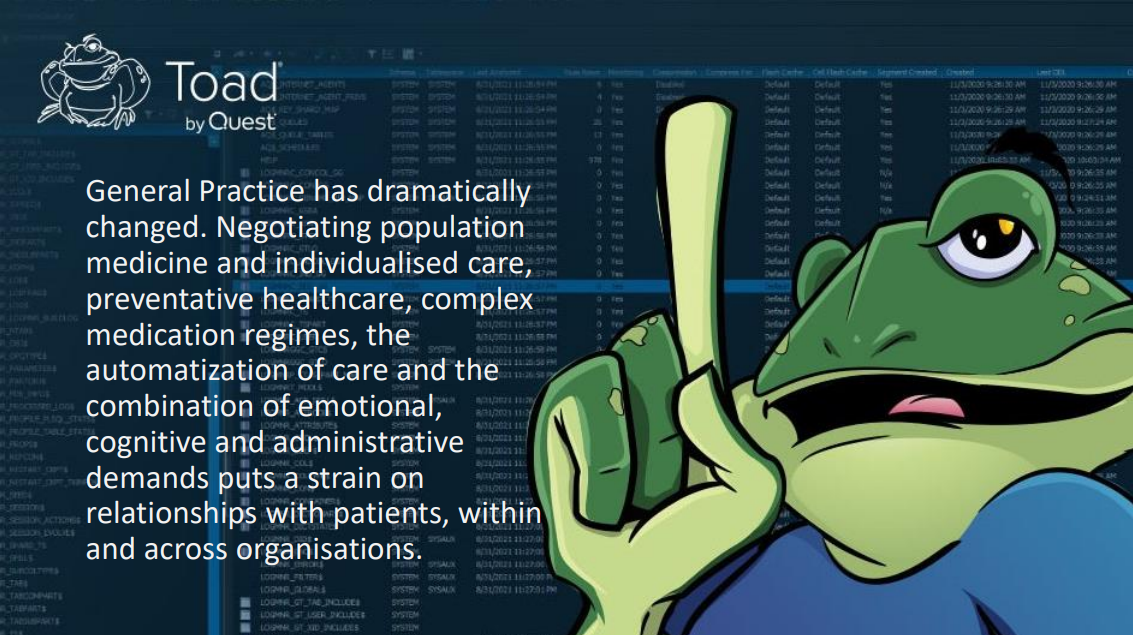 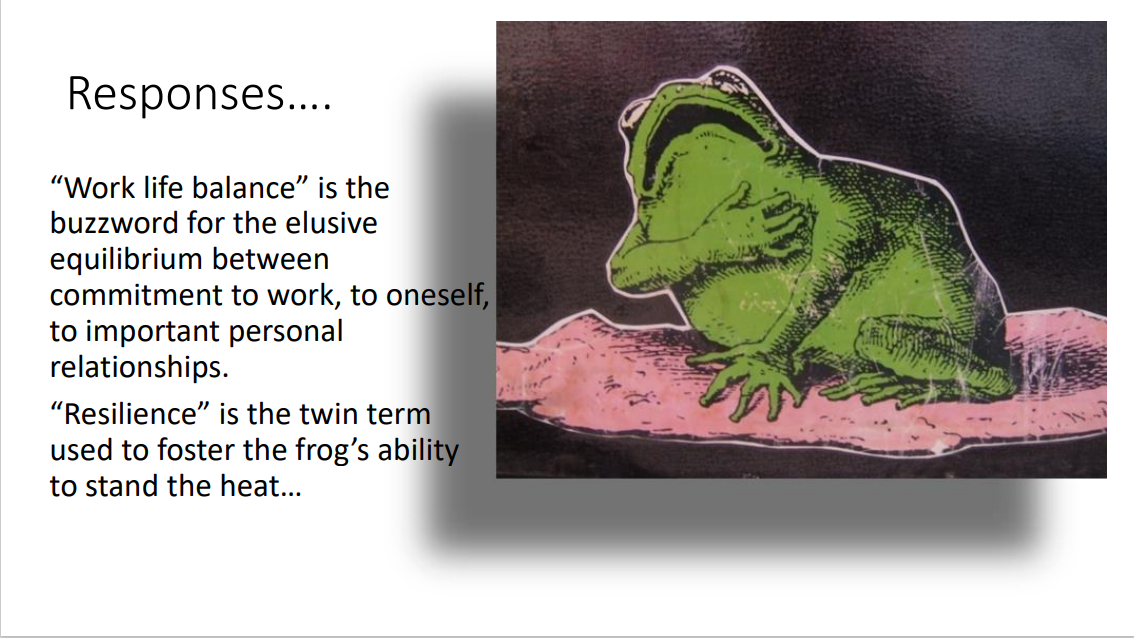 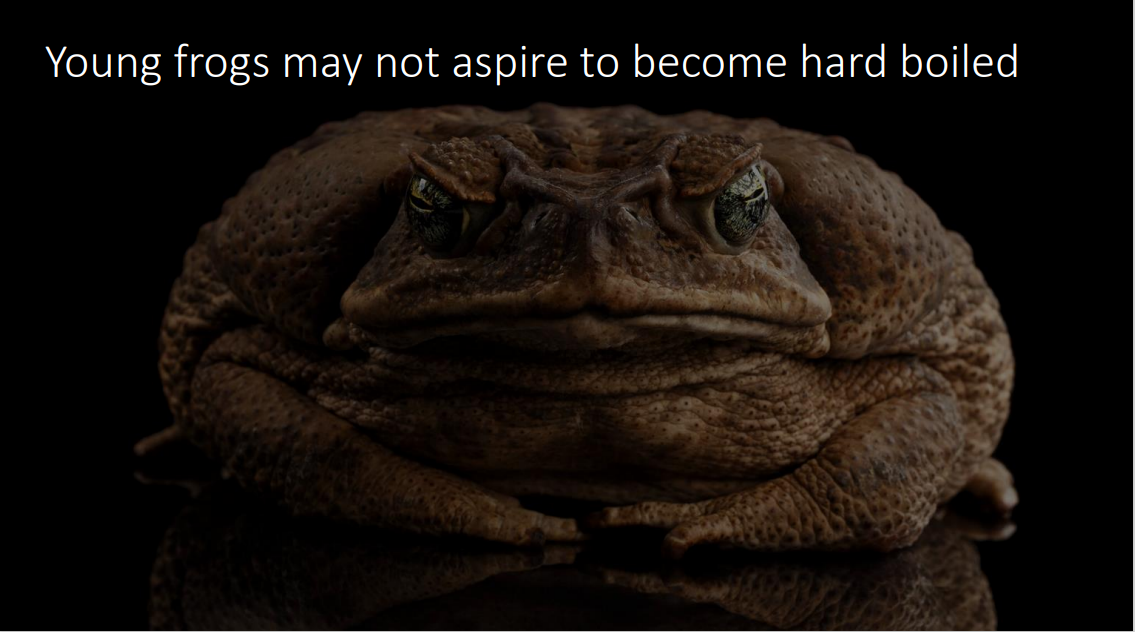 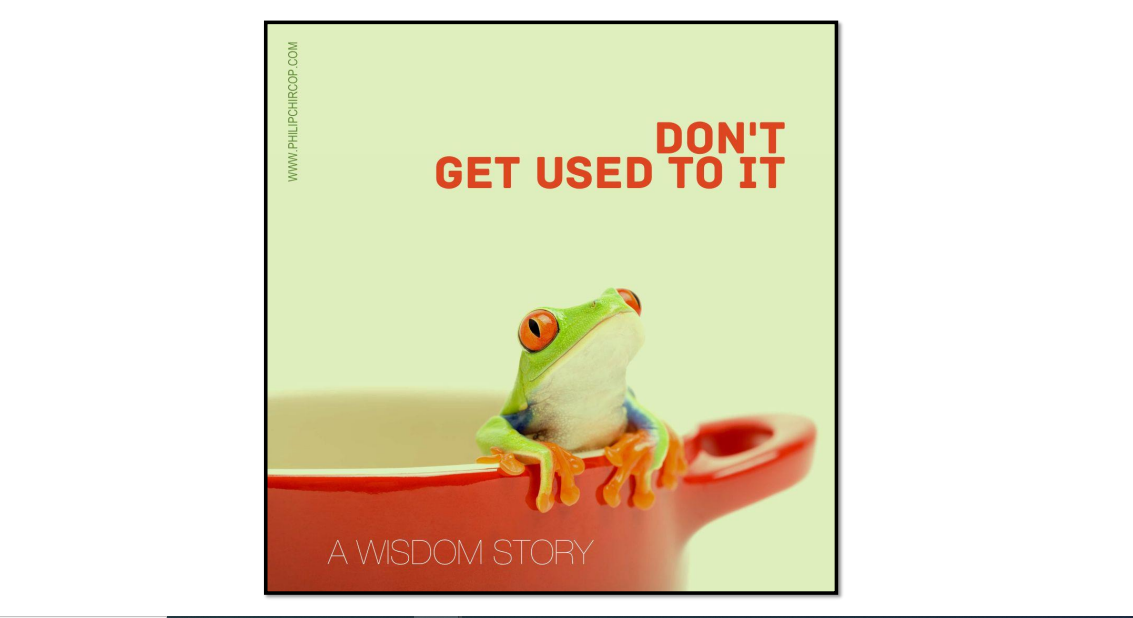 In your role as an educator / GP trainer,What have you, or would like to …
Stop doing
Keep doing